Flood to Egypt
Genesis 9 – 50
2298 BC – 1590 BC
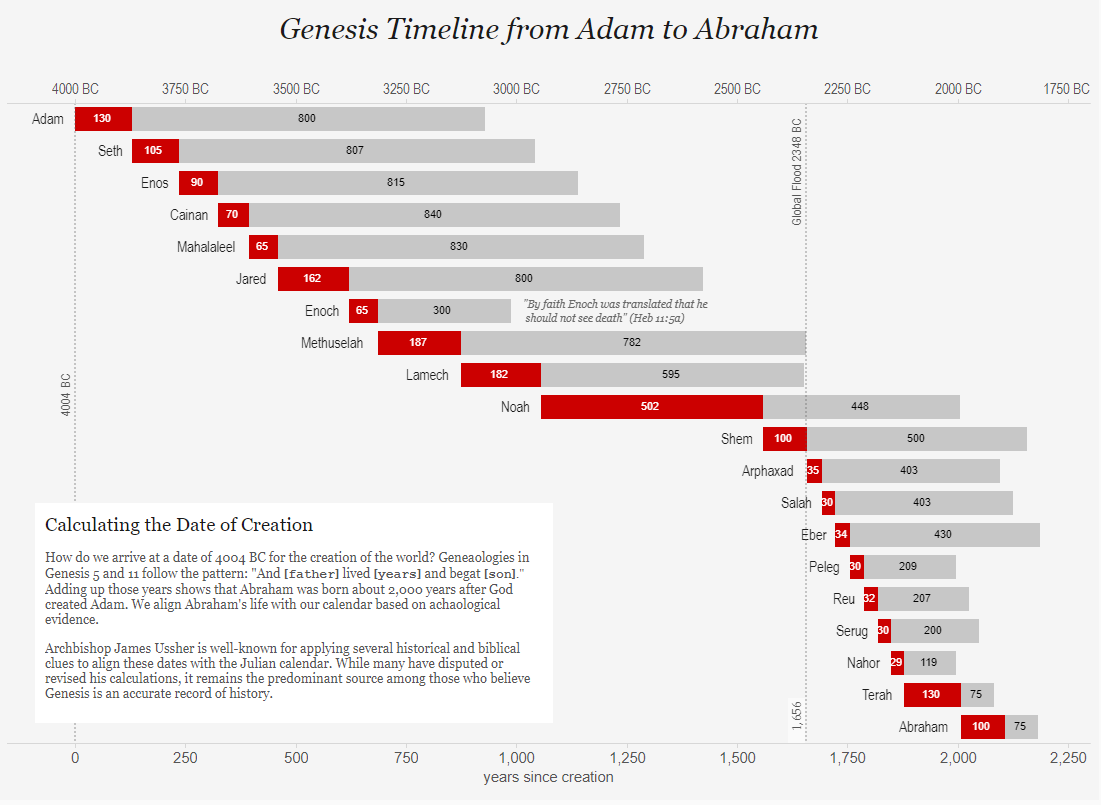 The Times They Are A-Changin’
Ages of the Patriarchs
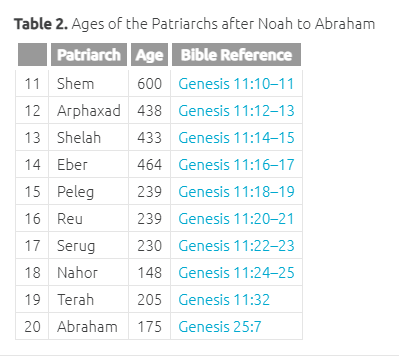 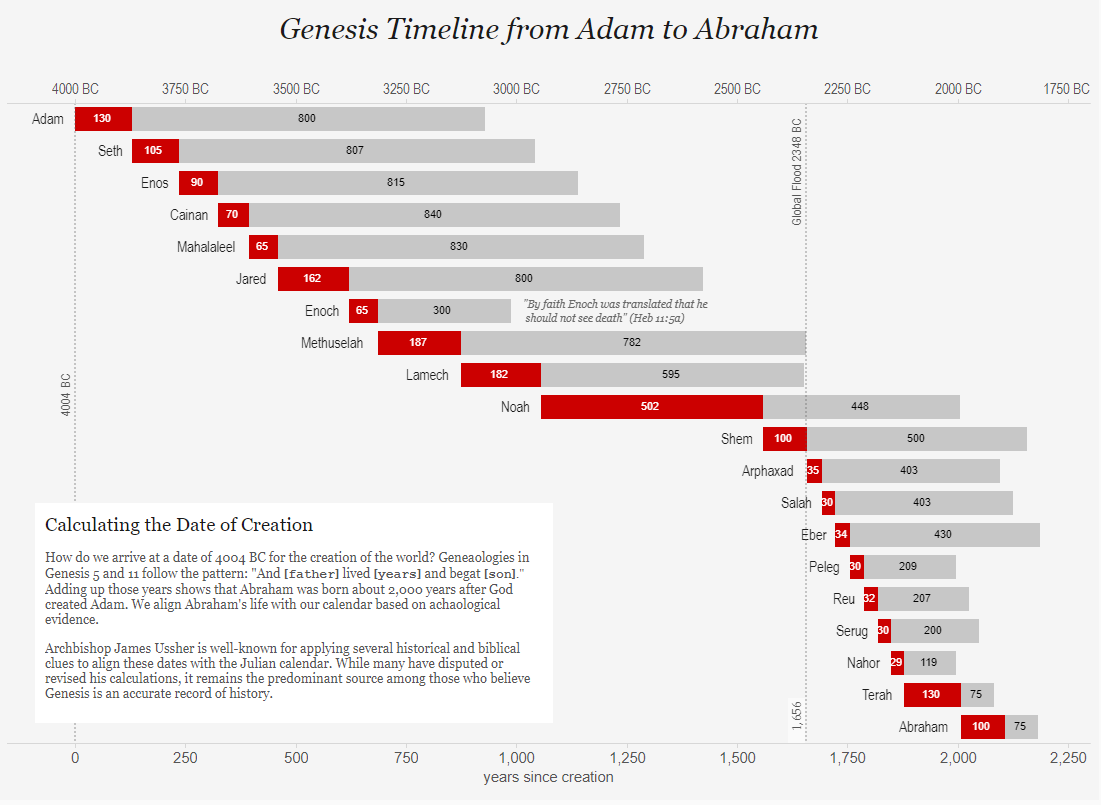 Population Genetics
“According to a new study, all of Earth's people, according to a new analysis of the genomes of 53 populations, fall into just three genetic groups.” – Washington Post, 2009
People on the move!
Genesis 6:1, 

“And God blessed Noah and his sons, and said unto them, “Be fruitful, and multiply, and fill the earth.”
Genesis 11:1-2, 

“And the whole earth was of one language, and of one speech.
“And it came to pass, as they journeyed from the east, that they found a plain in the land of Shinar; and they dwelt there.”
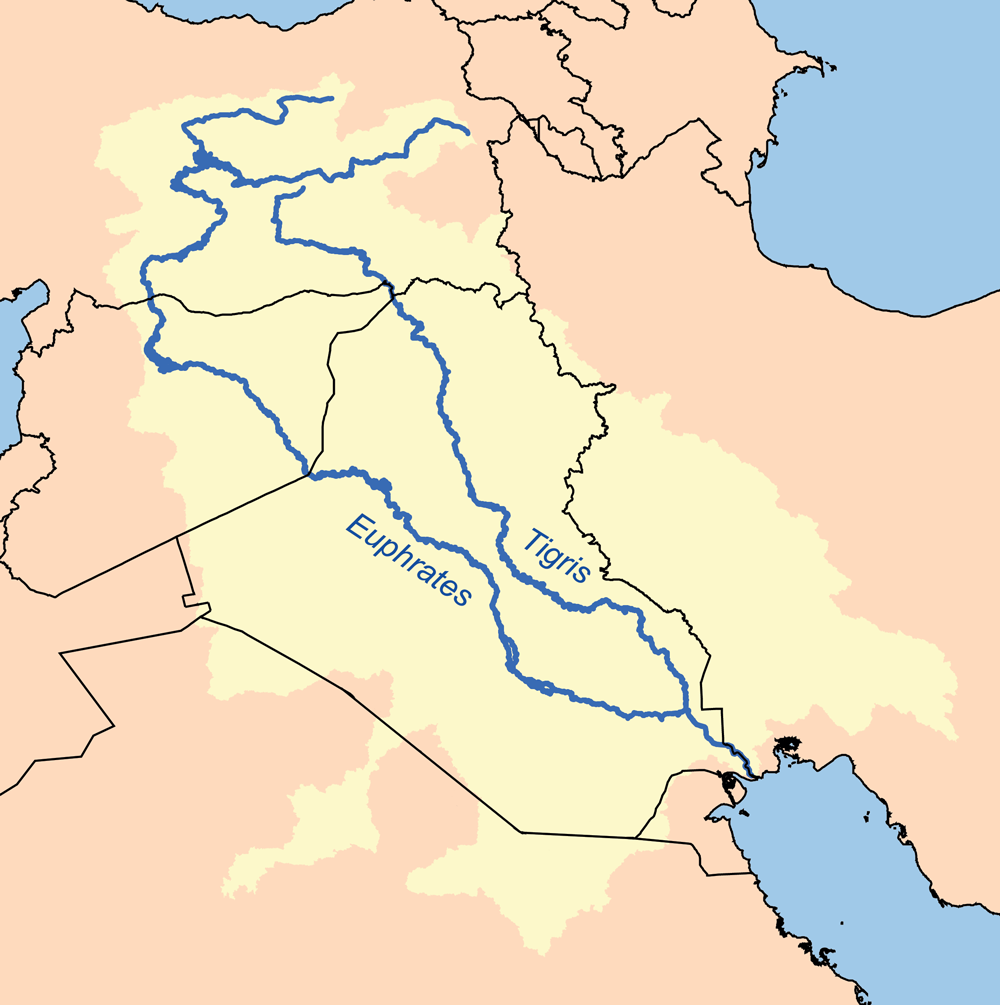 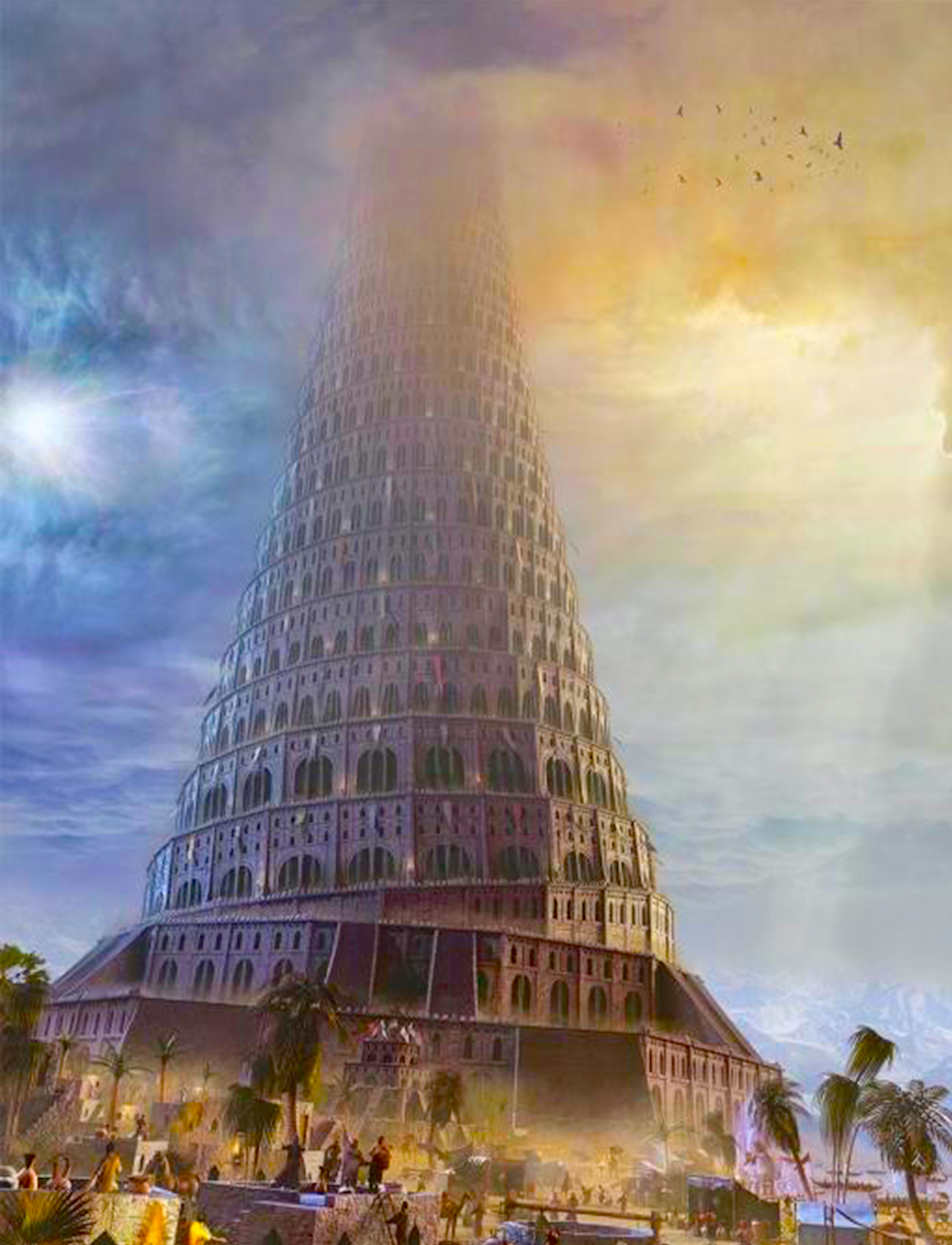 Tower of Babel
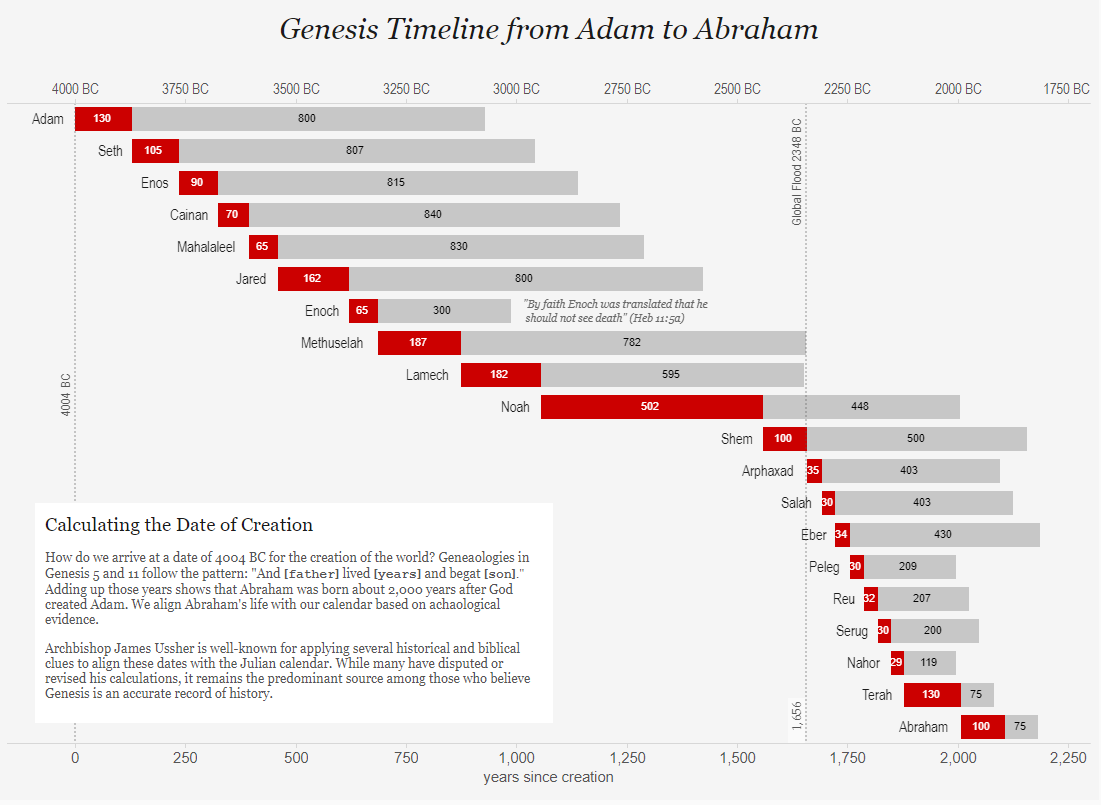 Tower of Babel (2200 BC)
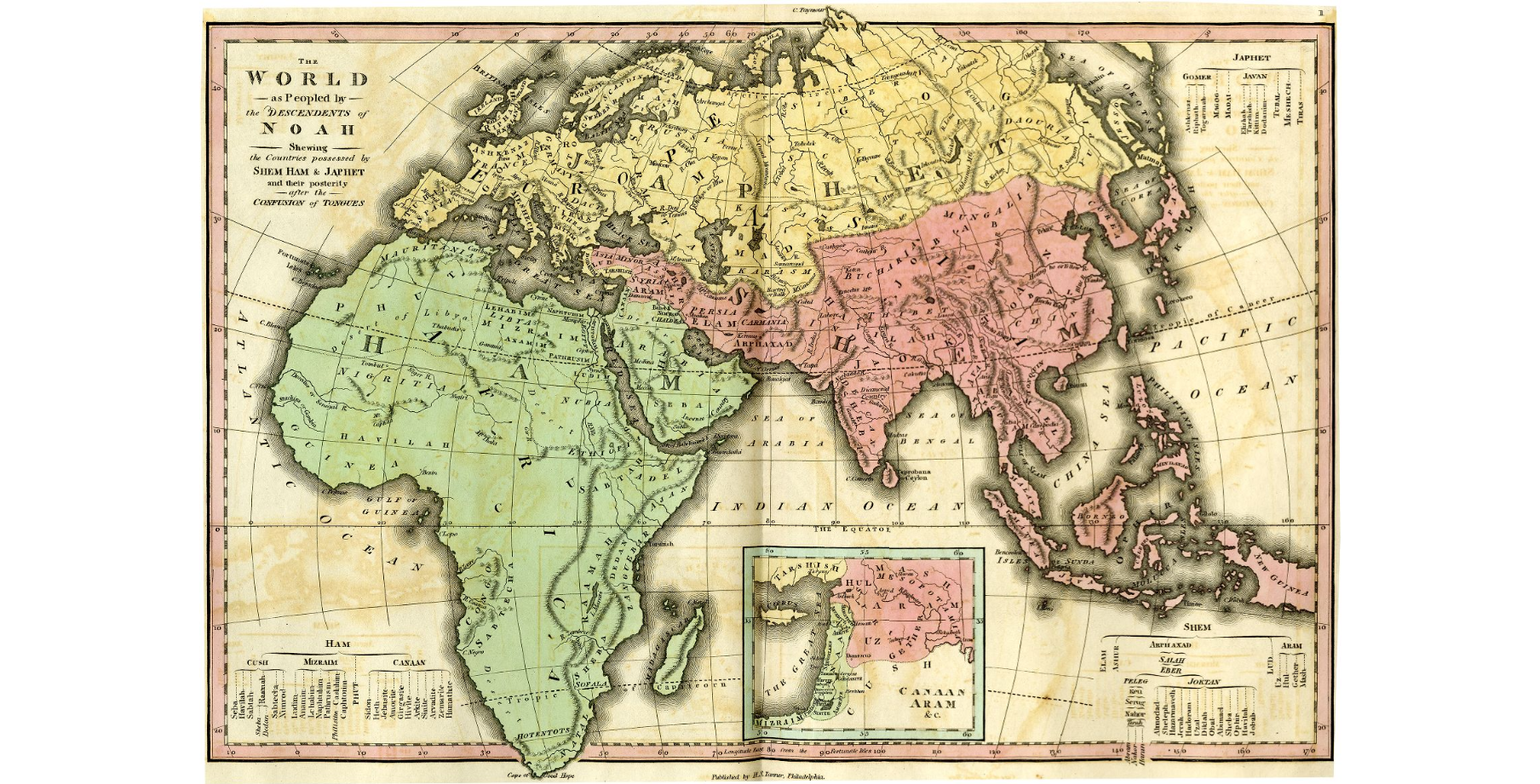 The Nations
Egypt (Mizraim)
Abraham – Gen. 12:10
Joseph – Gen 39:1
Chaldeans (Ur)
Abram – Gen 11:28
Job 1:17
Canaanites (Ham)
Abram – Gen. 15:18-21
Moses – Ex. 3:8,17
Joshua
Philistines
Abraham – Gen 21:32
Judges 3:3
David – 1 Sam. 17:1
Assyrians (Nimrod)
Isaiah 8:4
Ezek. 23:5
Babylonians (Nimrod)
Daniel 1:1
Greeks (Javan)
Romans
Greece
Egypt
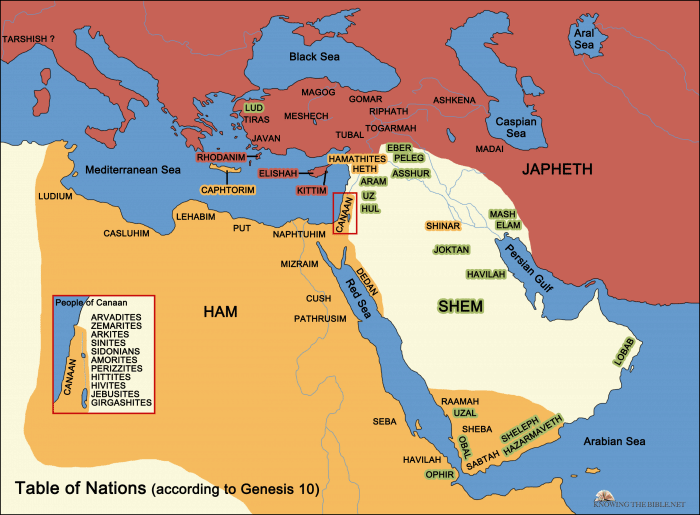 Nations
ABRAHAM
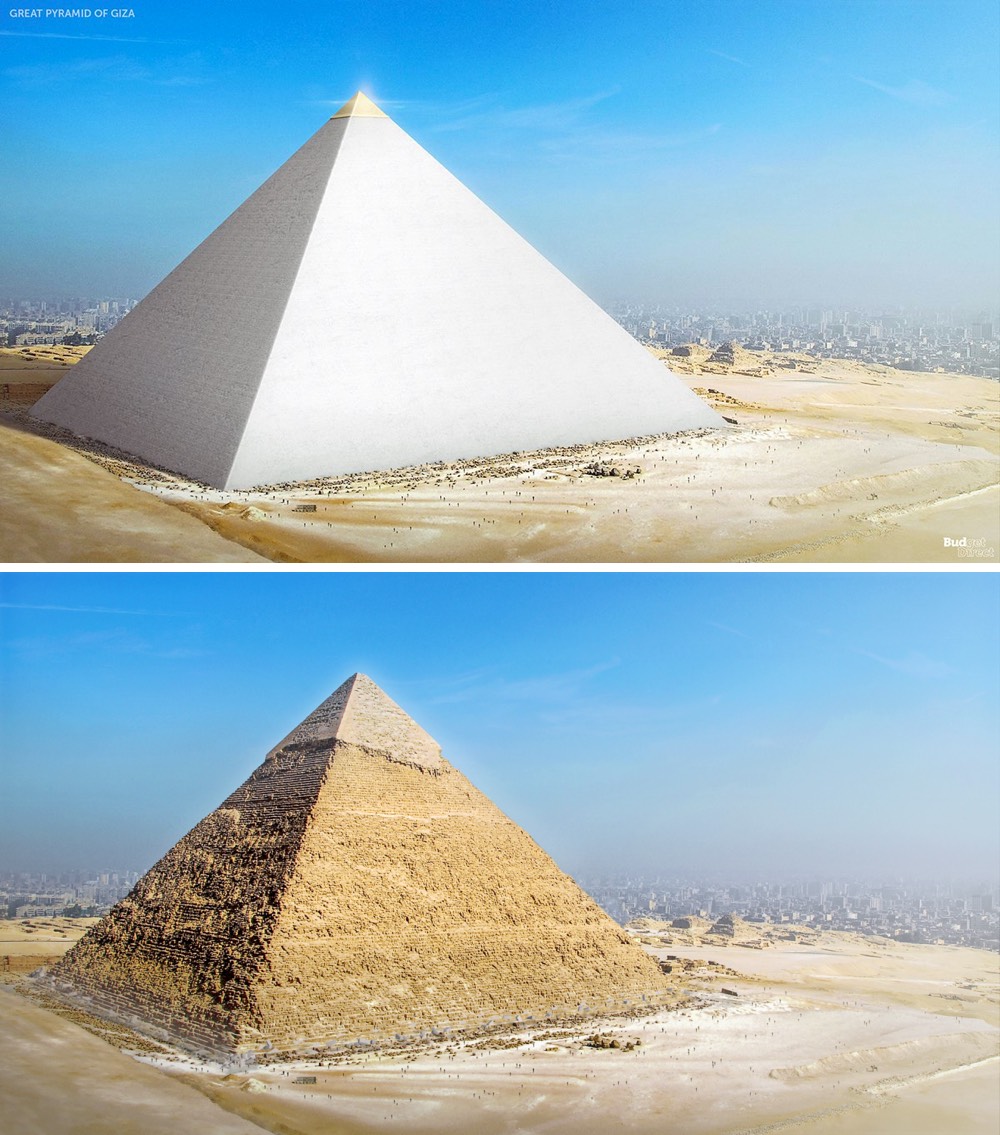 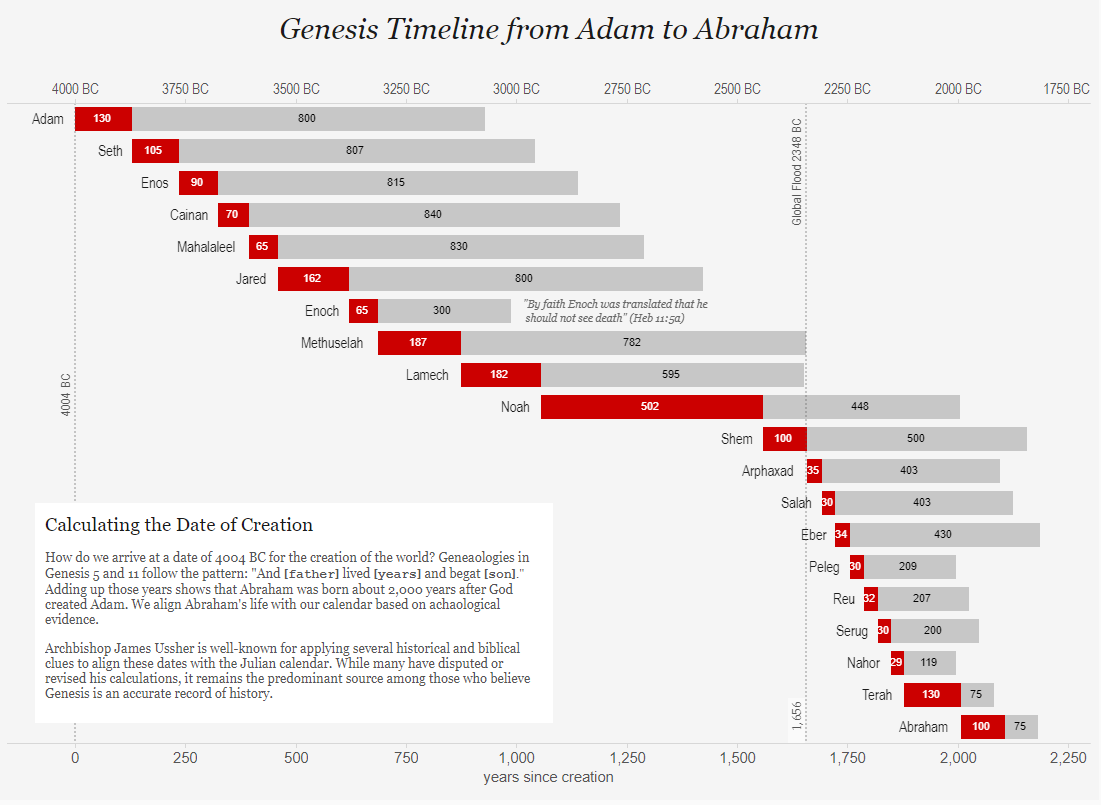 Tower of Babel (2200 BC)
Job 
2185 BC)
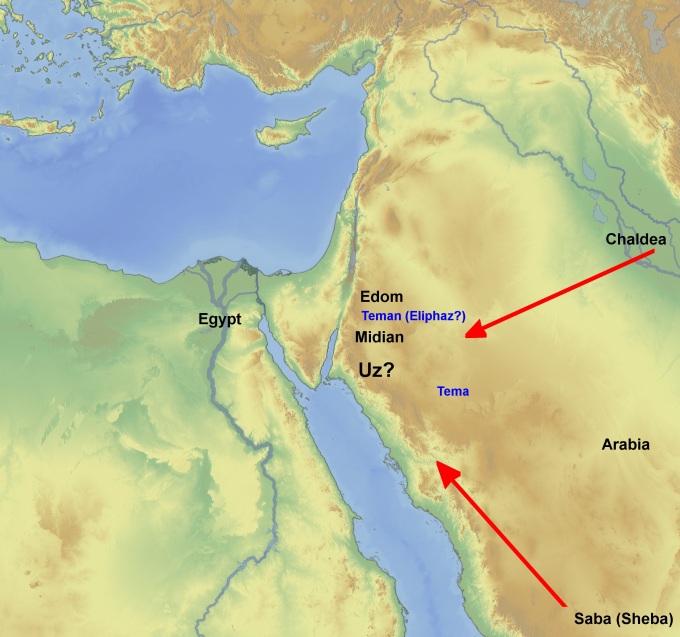 Dispensations
Human Government
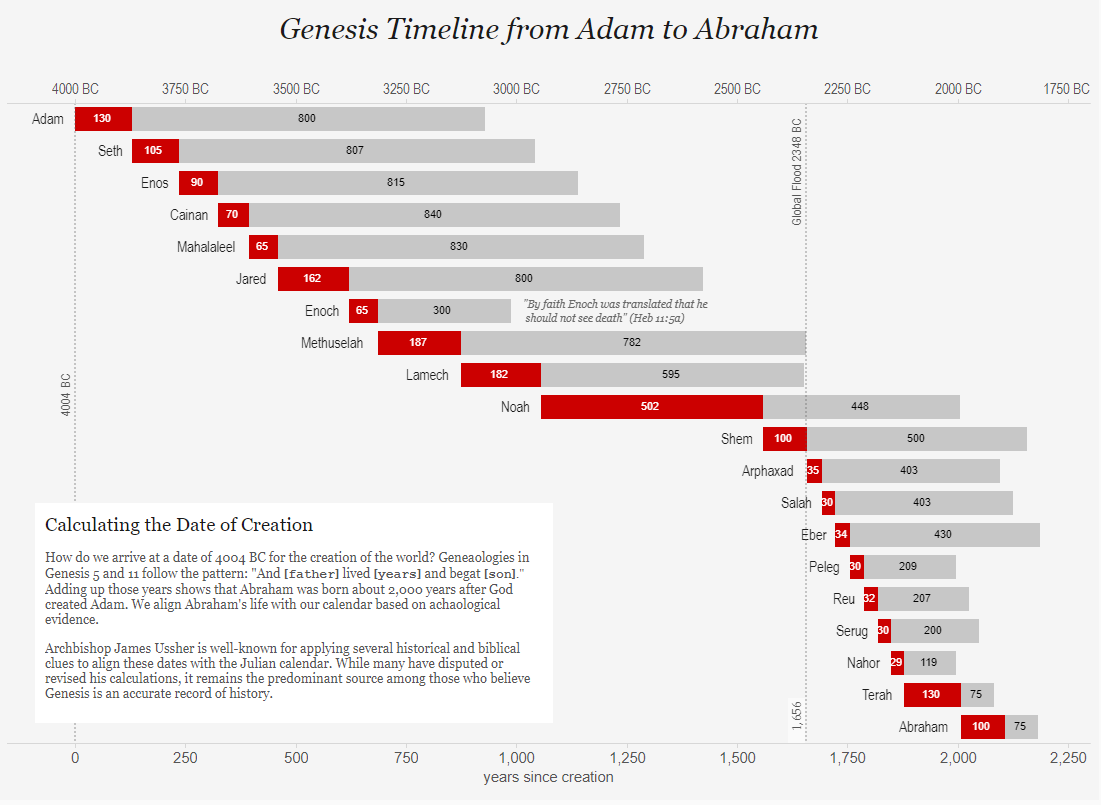 Test:  Use government to do what is right – Gen 9:6
Ultimate Failure:  Babel
Tower of Babel (2200 BC)
Ultimate Judgement:  Confusion of Language
Job 
2185 BC)
Promise
Test:  Believe God will keep his Promise
Gen 12:1-3
Ultimate Failure:  ???
Ultimate Judgement: ???
Human
Government
Innocence
Conscience
Promise
Sources:
Genesis Timeline – Adam to Abraham - https://viz.bible/visualizing-the-genesis-timeline-from-adam-to-abraham/
Histomap - https://www.davidrumsey.com/luna/servlet/view/search?search=SUBMIT&cat=0&q=the+histomap+four+thousand+years+of+world+history&dateRangeStart=&dateRangeEnd=&sort=pub_list_no_initialsort%2Cpub_date%2Cpub_list_no%2Cseries_no&QuickSearchA=QuickSearchA